Izglītības programma : Tūrisma pakalpojumi
     Mācību priekšmets : Lietišķā angļu valoda
     Tēma : Nišu tūrisms – ekstrēmais tūrisms
      Skolotāja : Dace Cine
       

                                        2016’
Ekstrēmais jeb piedzīvojumu tūrisms – jauns tūrisma segments
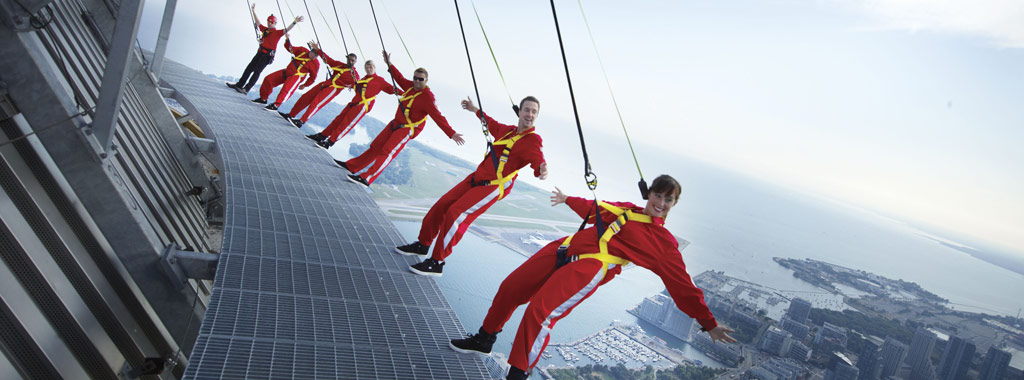 Ekstrēmā tūrisma – piedzīvojumu tūrisma segments pasaulē            Extreme or adventure tourism – nich tourism
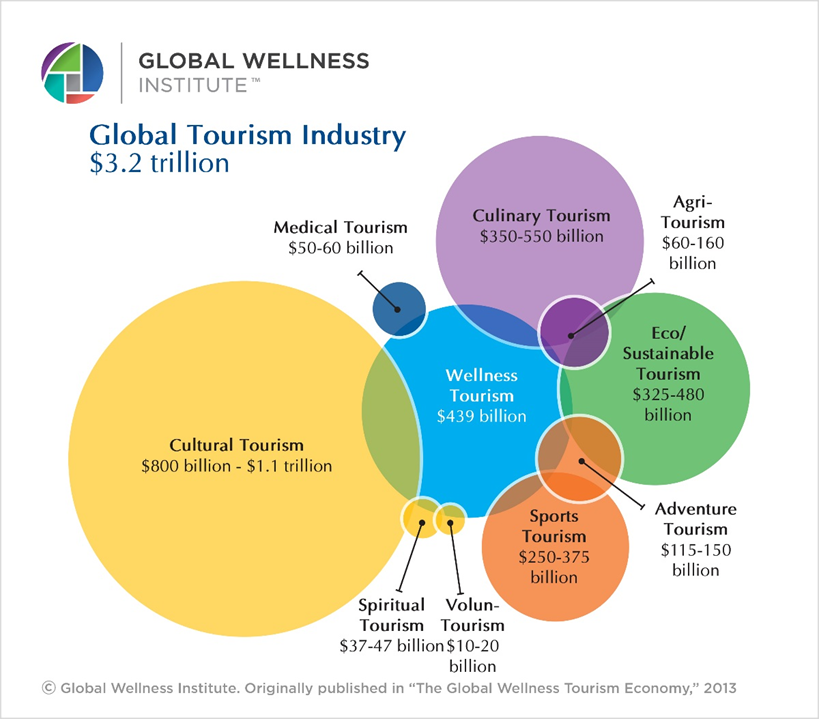 The structure of tourism industry
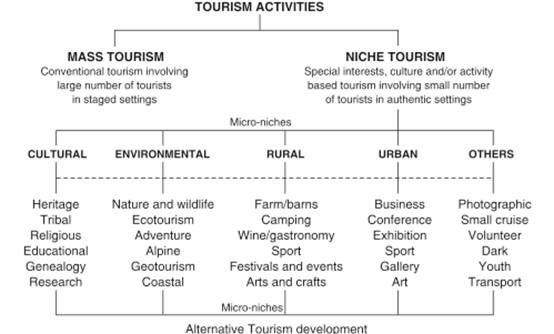 Volcanic tourism(Kilauea volcano in Hawaii Volcanoes National Park)
A storm chaser, or  a chaser
EdgeWalk itself, 356 metres above downtown Toronto.
Prepare the presentation of one extreme tourism in Latvia. Some examples:
Stipro skrējiens                     Raftings
                   X – race                Mamutu medības                  Pilsētu maratons


Gumijlēkšana              EKSTRĒMAIS TŪRISMS LATVIJĀ                Izpletņlēkšana 


                                       Meža taku skrējiens              Geo catching
                  Bezceļu rallijs                    Pierobežas pēddziņi
                       (Off-road)